К вопросу о дидактическом профиле педагога: ценностно-смысловой аспект
Ирина Юрьевна Тарханова, доктор педагогических наук, профессор, директор института педагогики и психологии Ярославского государственного педагогического университета им. К.Д. Ушинского
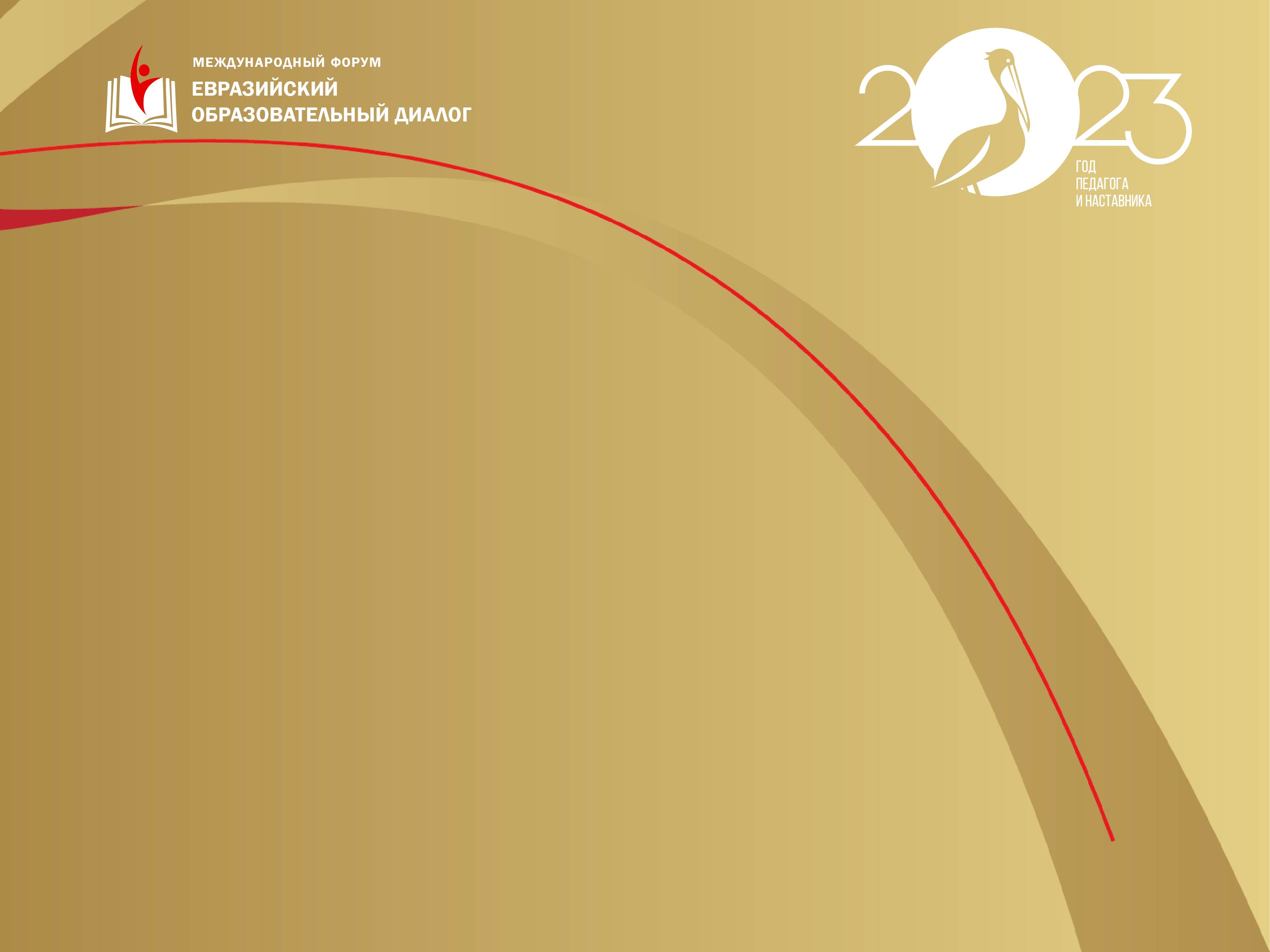 О.Б. Даутова
ОТКРЫТЫЕ ИССЛЕДОВАТЕЛЬСКИЕ ВОПРОСЫ
Какова структура дидактической компетентности педагога/преподавателя/наставника?
Различается ли дидактическая компетентность педагога и наставника?
Что меняется?
Что меняется? Полипарадигмальность дидактики
Сегодня уже нельзя сказать «я учу так, потому что меня так научили». 
Единственно возможная позиция современного педагога «я учу так, потому что это мой выбор».
Различается ли дидактическая компетентность педагога и наставника?
Какова структура дидактической компетентности ?Ценностно-смысловой компонент
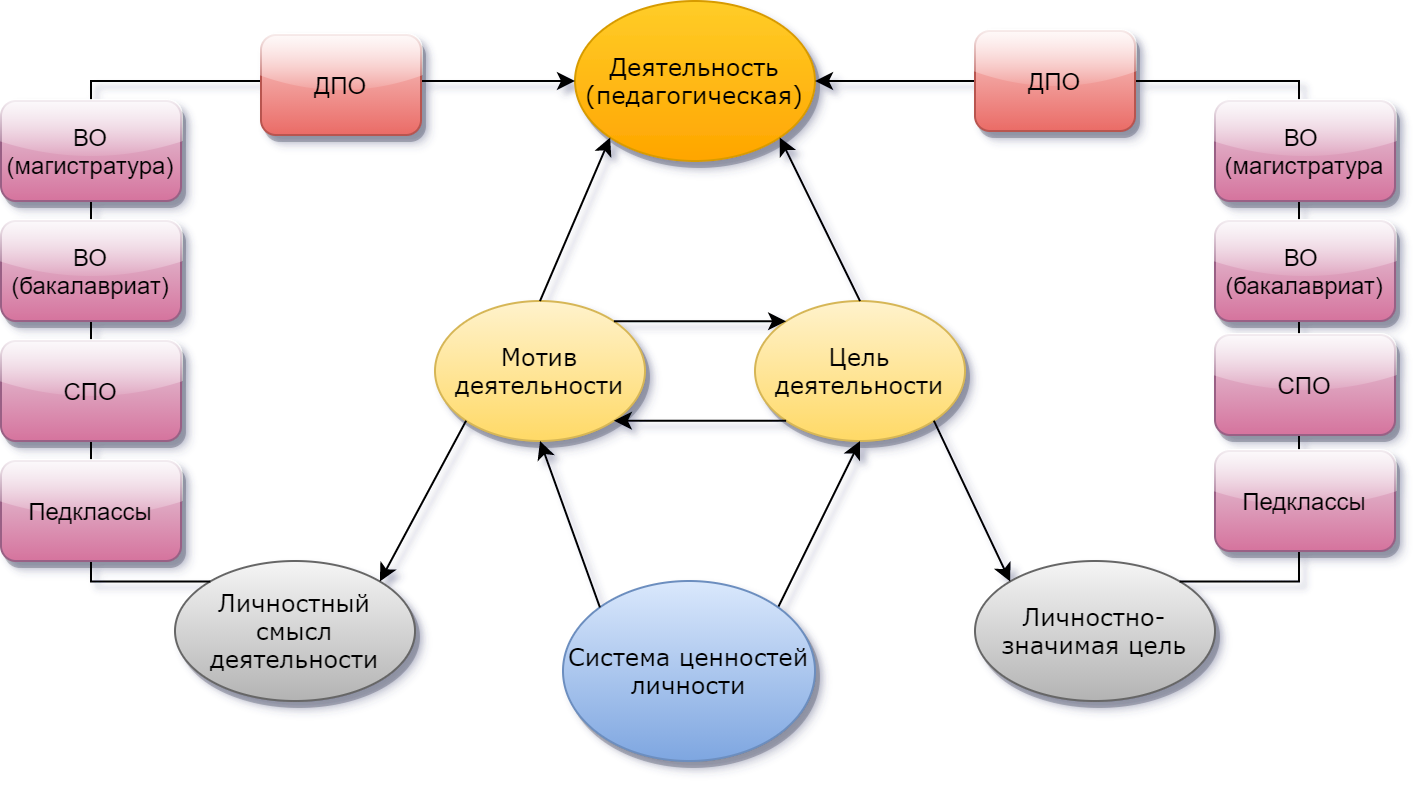 Дизайн исследования
Результаты анализа ценностных ориентиров представителей профессионального сообщества
Анкета-опросник, сформированная на основе операционализации действующих стандартов (образовательных и профессиональных), заключающаяся в ранжировании ценностных ориентиров профессии в убывающем порядке
Опросник, разработанный на основе MUST-теста
1) В профессии педагога важно…; 2) Ужасно, что в профессии педагога...; 3) Для достижения профессионального успеха современному педагогу не хватает...
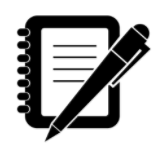 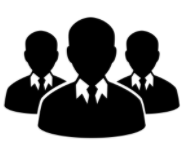 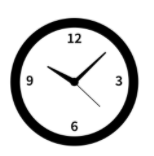 Выборка: 2 612 чел., обучающиеся пед.классов, пед.колледжей и вузов, учителя
Методы: опрос с применением сервиса 
Oprosso.ru
Сроки поля: 
2021-2022
Результаты контент-анализа регламентов педагогической деятельности (ФГОС ВО, ФГОС СПО, ПС)
Ценностно-смысловые ориентиры
1) В профессии педагога важно…; 2) Ужасно, что в профессии педагога...; 3) Для достижения профессионального успеха современному педагогу не хватает...
Универсальные педагогические компетенции
Дидактический профиль педагога
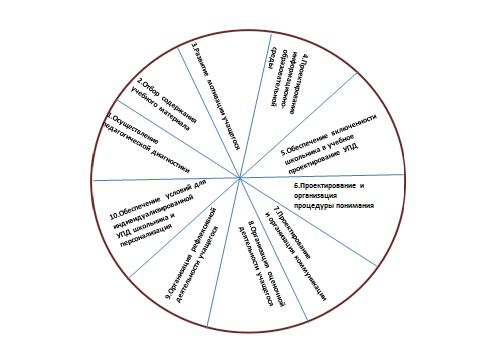 К вопросу о дидактическом профиле педагога: ценностно-смысловой аспект
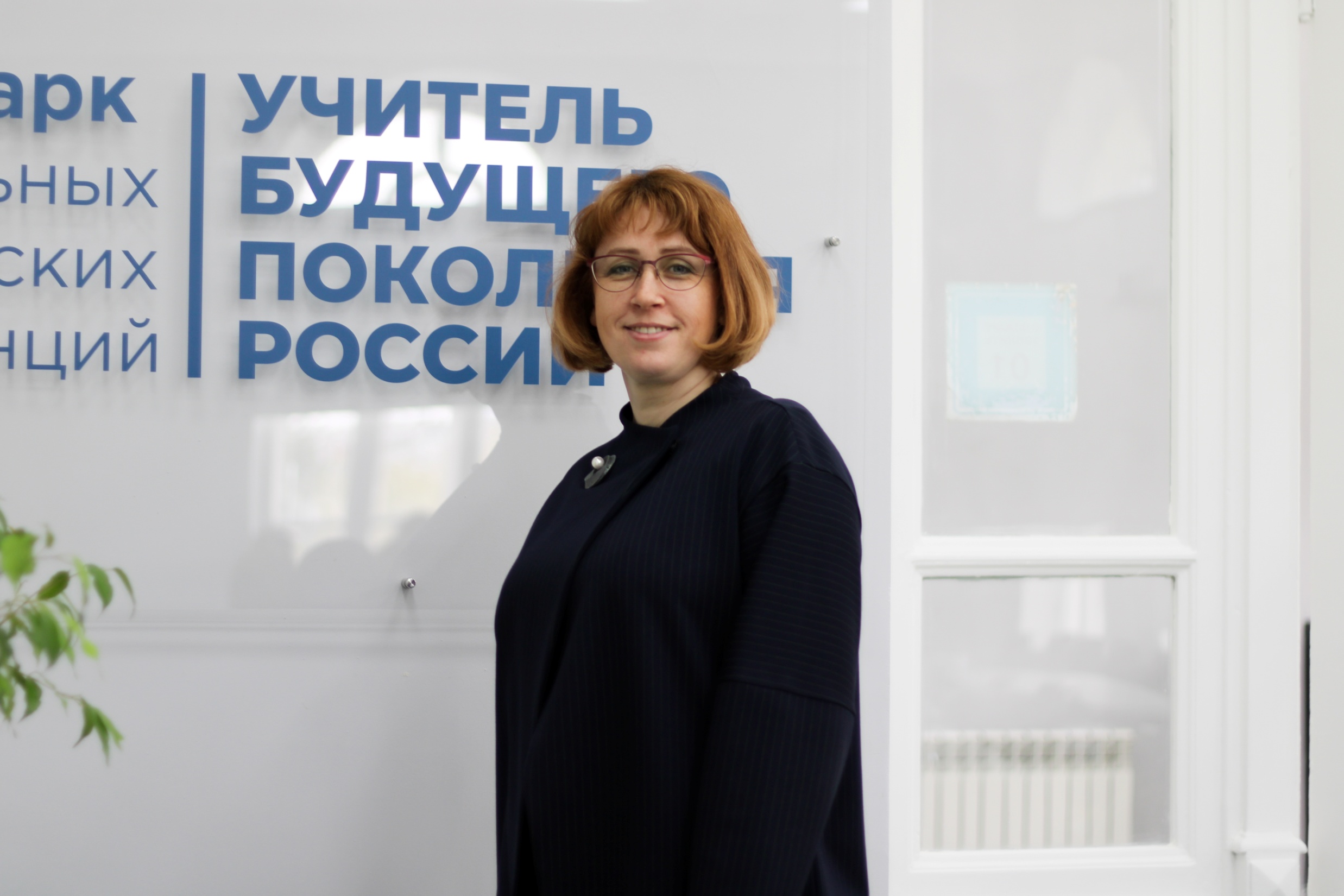 Ирина Юрьевна Тарханова
8-903-822-42-68
tarhanova3000@mail.ru
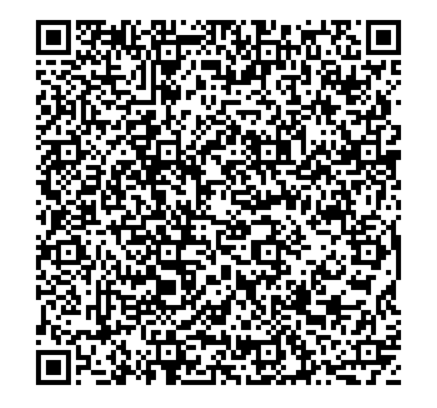